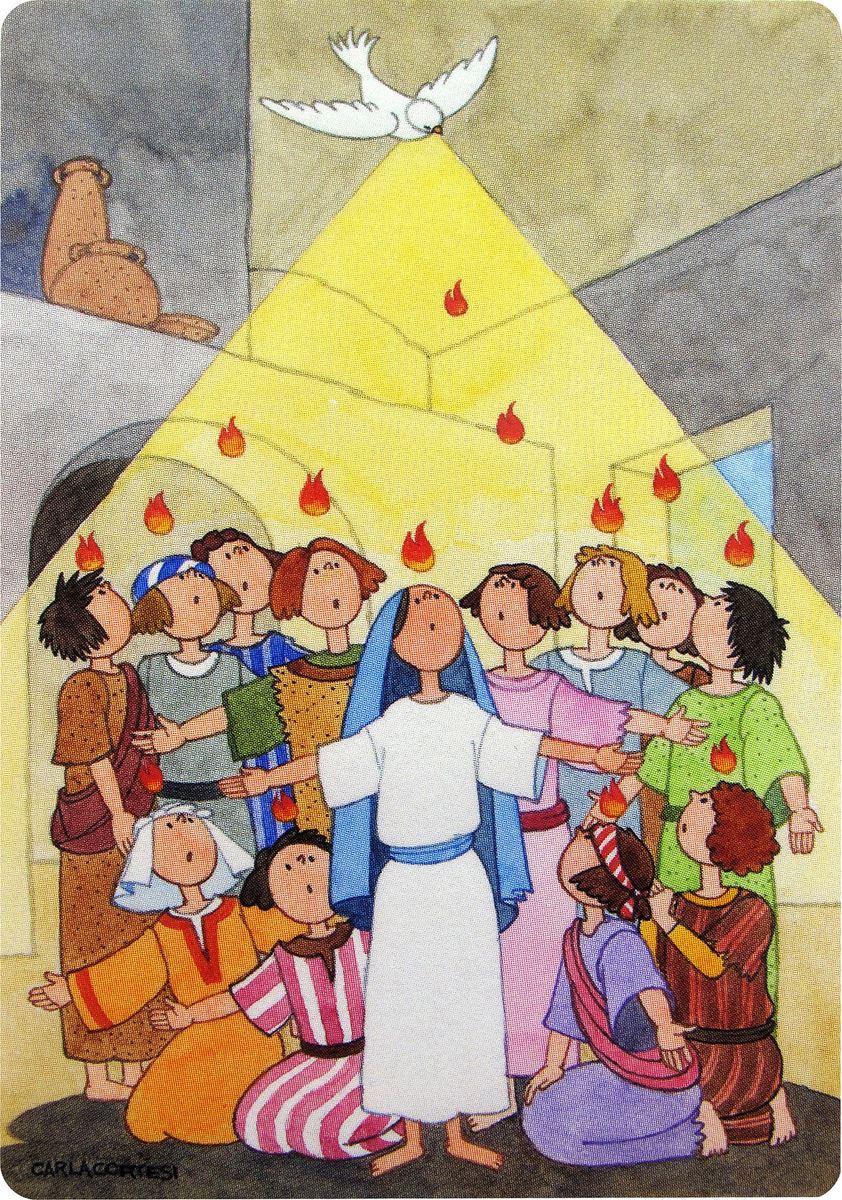 IL DONO DELLO SPIRITO RADUNA LA CHIESA
Che cosa succede a Pentecoste
Mentre il giorno di Pentecoste stava per finire, si trovavano tutti insieme nello stesso luogo. Venne all'improvviso dal cielo un rombo, come di vento che si abbatte gagliardo, e riempì tutta la casa dove si trovavano. Apparvero loro lingue come di fuoco che si dividevano e si posarono su ciascuno di loro; ed essi furono tutti pieni di Spirito Santo e cominciarono a parlare in altre lingue come lo Spirito dava loro il potere d'esprimersi.
LO SPIRITO SANTO SCENDE SUGLI APOSTOLI E RESTA CON LORO
LO SPIRITO SANTO è SEMPRE PRESENTE NELLA VITA DELLA CHIESA

LO SPIRITO SANTO è PRESENTE NELLA NOSTRA VITA
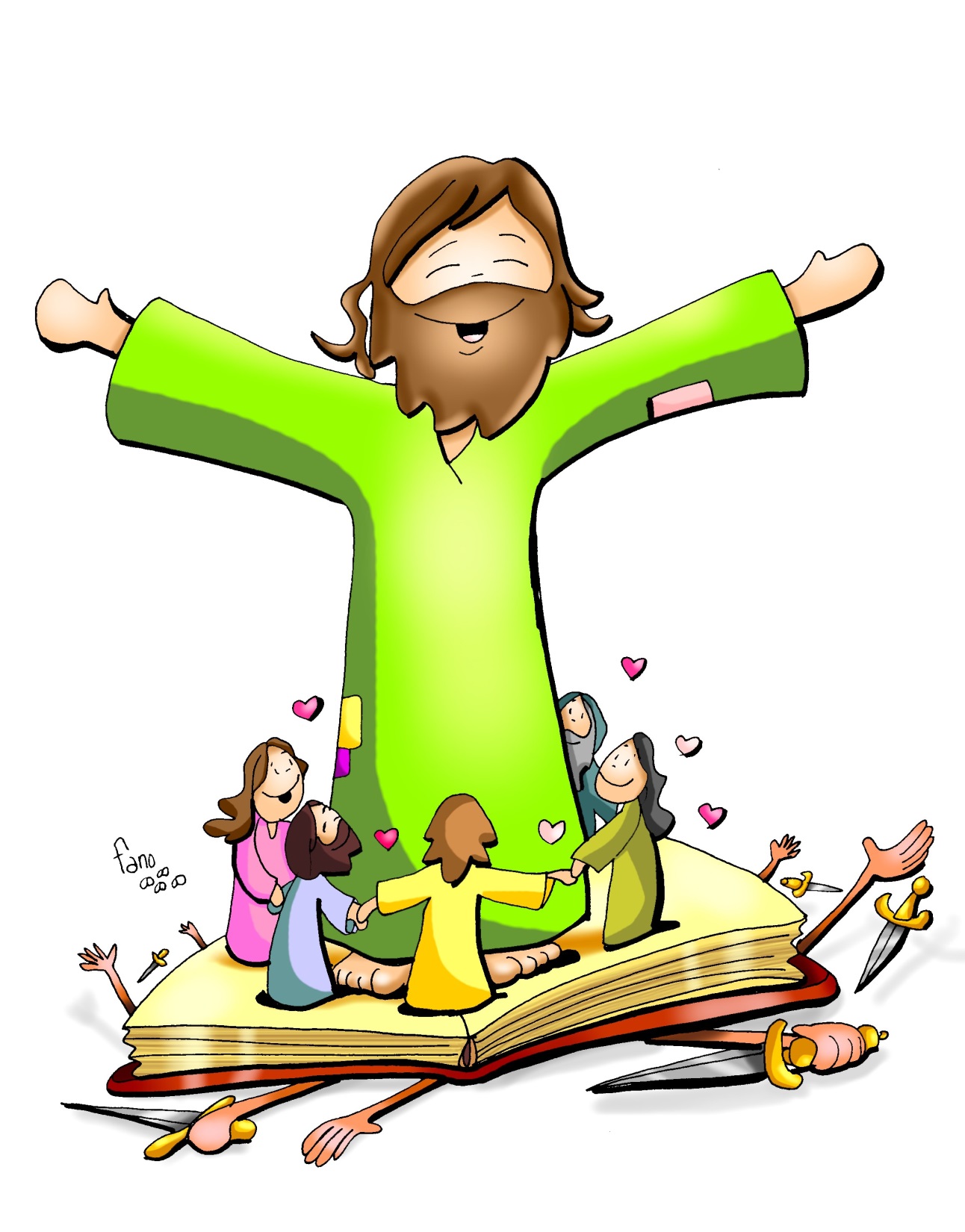 DOVE e QUANDO LO SPIRITO SANTO AGISCE ED E’ PRESENTE?
QUANDO ASCOLTIAMO LA PAROLA DI DIO
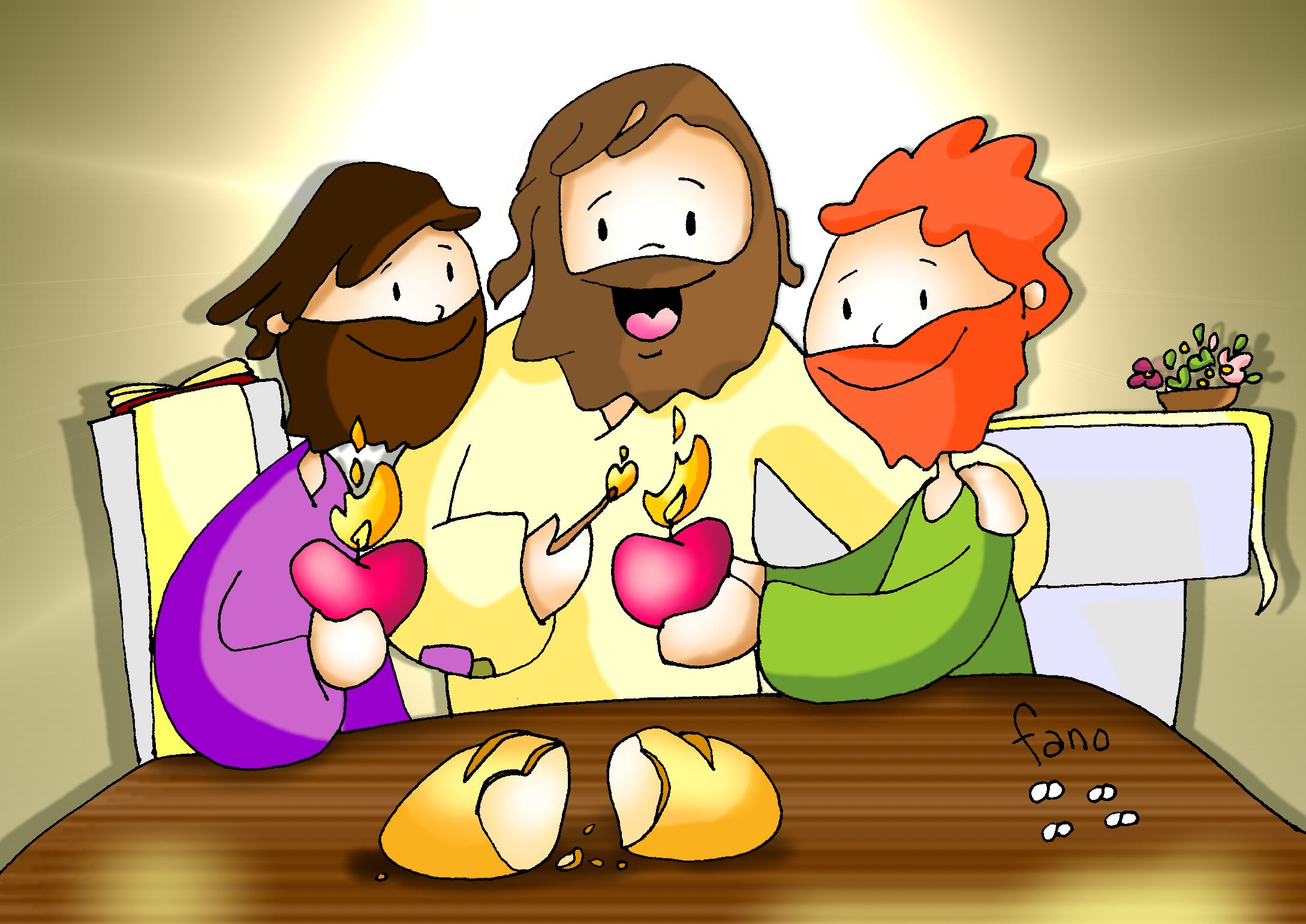 DOVE e QUANDO LO SPIRITO SANTO AGISCE ED E’ PRESENTE?
NELLA CELEBRAZIONE dell’EUCARISTIA e degli altri SACRAMENTI
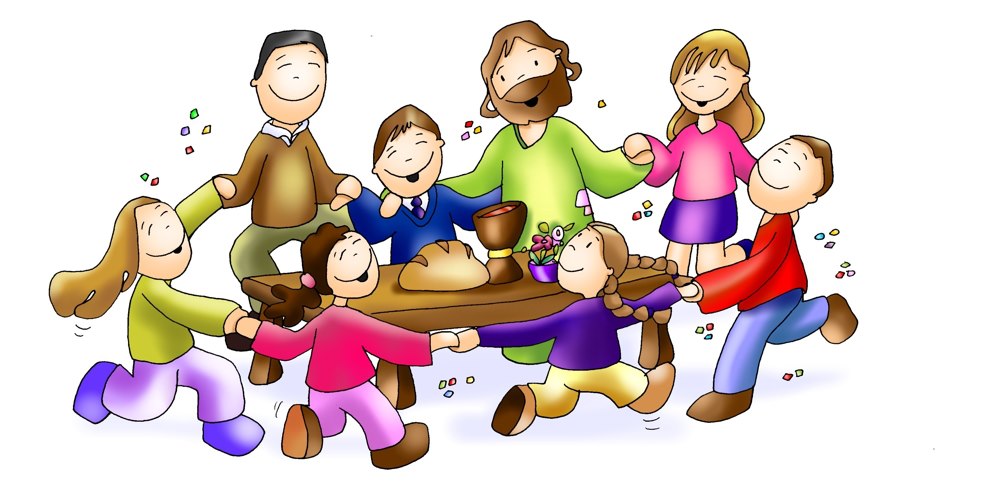 DOVE e QUANDO LO SPIRITO SANTO AGISCE ED E’ PRESENTE?
QUANDO CI RADUNIAMO NEL NOME di GESU’
DOVE e QUANDO LO SPIRITO SANTO AGISCE ED E’ PRESENTE?
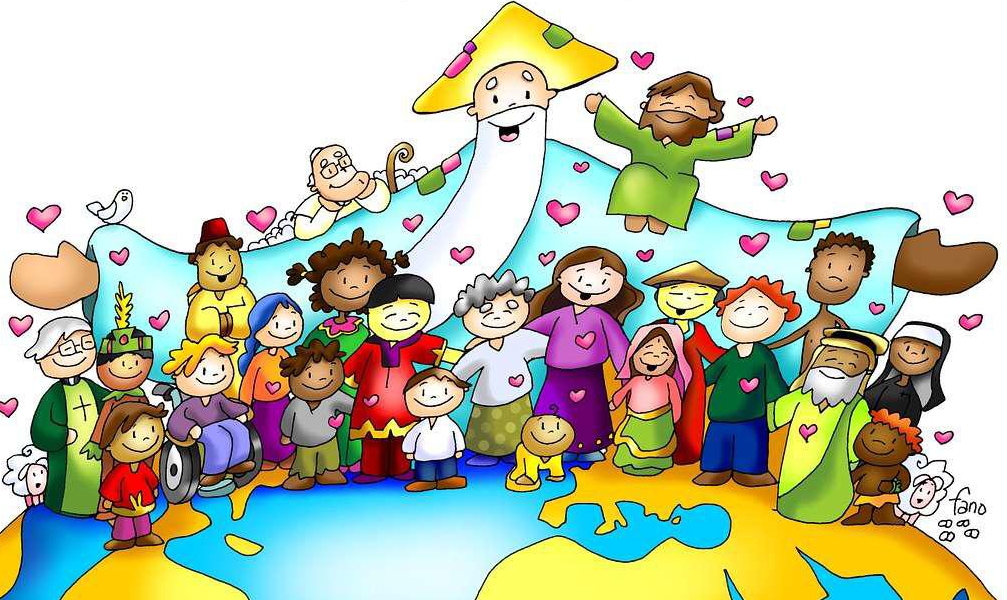 NEL BENE CHE SAPPIAMO COMPIERE e SPARGERE INTORNO A NOI
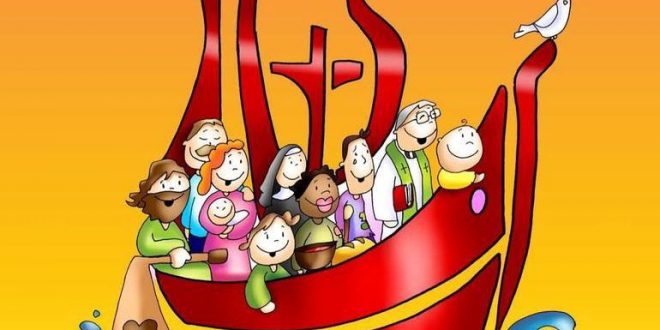 DOVE e QUANDO LO SPIRITO SANTO AGISCE ED E’ PRESENTE?
NEL CAMMINO e NELLA MISSIONE DELLA CHIESA, radunata attorno al Papa e ai vescovi
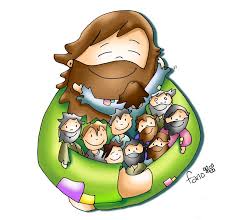 METTIAMOCI IN ASCOLTO …
Essi ascoltavano con assiduità l'insegnamento degli apostoli, vivevano insieme fraternamente, partecipavano alla Cena del Signore e pregavano insieme.Dio faceva molti miracoli e prodigi per mezzo degli apostoli […] . Tutti i credenti vivevano insieme e mettevano in comune tutto quello che possedevano. Vendevano le loro proprietà e i loro beni e distribuivano i soldi fra tutti, secondo le necessità di ciascuno. Ogni giorno, tutti insieme, frequentavano il Tempio. Spezzavano il pane nelle loro case e mangiavano con gioia e semplicità di cuore. Lodavano Dio ed erano ben visti da tutta la gente. Di giorno in giorno il Signore aggiungeva alla comunità quelli che egli salvava.
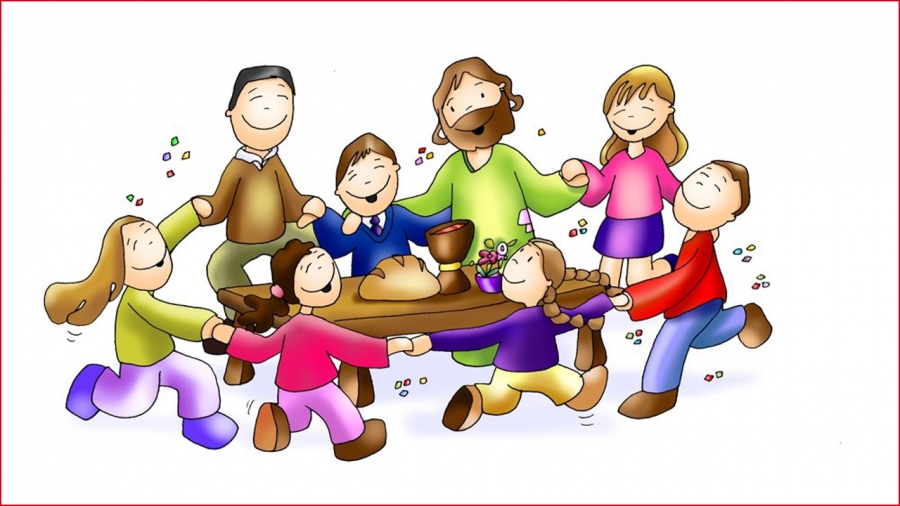 COME VIVONO I PRIMI CRISTIANI?
COSA MI HA COLPITO DEL BRANO CHE ABBIAMO LETTO?
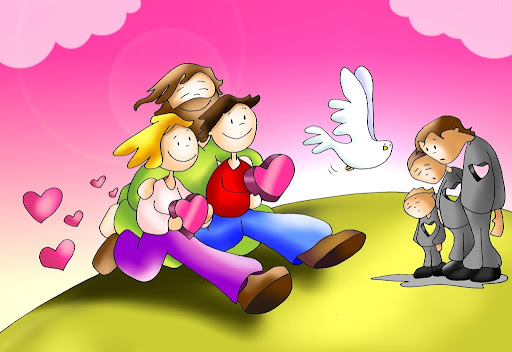 Grazie al Sacramento della Cresima noi diventeremo membri attivi della comunità.
COSA VOGLIO FARE PER STARE NELLA MIA COMUNITA’?